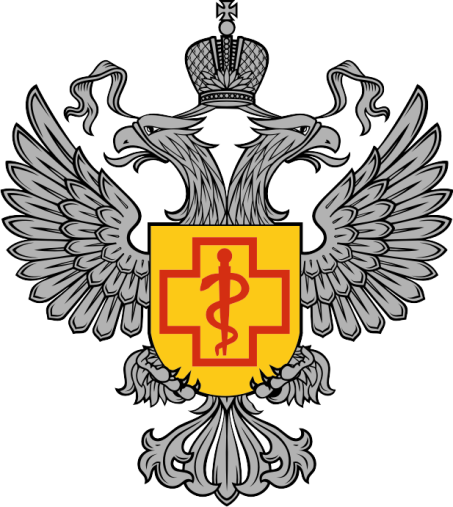 О взаимодействии и сотрудничестве Управления Роспотребнадзора 
по Архангельской области 
с государственной жилищной инспекцией Архангельской области
Р.В. Бузинов
Руководитель Управления
 Роспотребнадзора по Архангельской области
[Speaker Notes: О взаимодействии и сотрудничестве Управления Роспотребнадзора по Архангельской области  с государственной жилищной инспекцией Архангельской области]
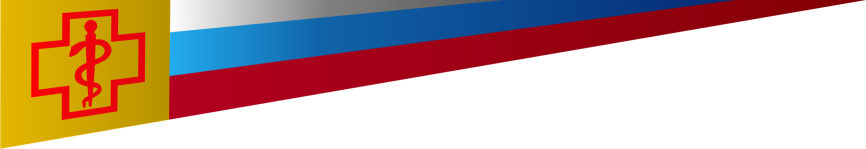 Соглашение о взаимодействии
28 марта 2013 года Управлением Роспотребнадзора по Архангельской области заключено соглашение о взаимодействии с государственной жилищной инспекцией Архангельской области, которым разграничена компетенция между надзорными органами с целью более объективного и своевременного рассмотрения обращений граждан по вопросам некачественного предоставления жилищно-коммунальных услуг.
www.29.rospotrebnadzor.ru
2
[Speaker Notes: 28 марта 2013 года Управлением Роспотребнадзора по Архангельской области заключено соглашение о взаимодействии с государственной жилищной инспекцией Архангельской области, которым разграничена компетенция между надзорными органами с целью более объективного и своевременного рассмотрения обращений граждан по вопросам некачественного предоставления жилищно-коммунальных услуг.]
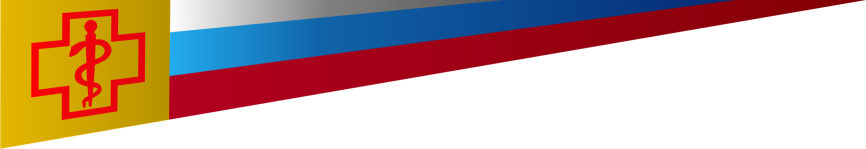 Полномочия Управления Роспотребнадзора по Архангельской области
Рассмотрение обращений:

на превышение уровня шума в жилых помещениях;
на превышение ПДК загрязняющих веществ в атмосферном воздухе;
на неудовлетворительное качество холодной и горячей воды по органолептическим, санитарно- химическим, микробиологическим, паразитологическим, радиологическим показателям;
на некачественное проведение дератизационных работ; 
на некачественное проведение дезинсекционных работ; 
на включение в договор управления многоквартирным домом условий, ущемляющих права потребителей;
на нарушения прав потребителей на информацию об исполнителе коммунальных услуг (статьи 8, 9 Закона Российской Федерации от 07 февраля 1992 года № 2300-1 «О защите прав потребителей»).
3
www.29.rospotrebnadzor.ru
[Speaker Notes: К полномочиям Управления Роспотребнадзора по Архангельской области относится рассмотрение обращений граждан, запросов, требований, информации от юридических лиц, органов государственной власти, органов местного самоуправления, из средств массовой информации: 
на превышение уровня шума в жилых помещениях;
на превышение ПДК загрязняющих веществ в атмосферном воздухе;
на неудовлетворительное качество холодной и горячей воды по органолептическим, санитарно- химическим, микробиологическим, паразитологическим, радиологическим показателям;
на некачественное проведение дератизационных работ; 
на некачественное проведение дезинсекционных работ; 
на включение в договор управления многоквартирным домом условий, ущемляющих права потребителей;
на нарушения прав потребителей на информацию об исполнителе коммунальных услуг (статьи 8, 9 Закона о защите прав потребителей»);]
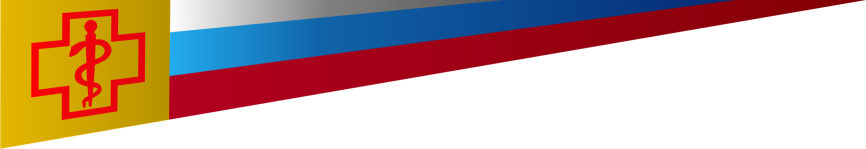 Полномочия Управления Роспотребнадзора по Архангельской области (продолжение)
2.  Обращение в суд с заявлениями в защиту прав и законных интересов неопределенного круга потребителей коммунальных услуг;
3.  Вступление в рассматриваемое судом дело по своей инициативе или по инициативе лиц, участвующих в деле, для дачи заключения по делу в целях защиты прав потребителей в порядке, установленном законодательством Российской Федерации;
4.  Возбуждение и рассмотрение дел об административных правонарушениях в рамках полномочий Управления по материалам проверок, проведенных государственной жилищной инспекцией Архангельской области.
www.29.rospotrebnadzor.ru
4
[Speaker Notes: К полномочиям Управления так же относится:
Обращение в суд с заявлениями в защиту прав и законных интересов неопределенного круга потребителей коммунальных услуг;
Вступление в рассматриваемое судом дело по своей инициативе или по инициативе лиц, участвующих в деле, для дачи заключения по делу в целях защиты прав потребителей в порядке, установленном законодательством Российской Федерации;
Возбуждение и рассмотрение дел об административных правонарушениях в рамках полномочий Управления по материалам проверок, проведенных государственной жилищной инспекцией Архангельской области. 
Проведение проверок Управлением и государственной жилищной инспекцией  Архангельской области  одних и тех же обращений  противоречит п. 5 ст. 3 Закона № 294-ФЗ «О защите прав юридических лиц и индивидуальных предпринимателей при осуществлении государственного контроля (надзора) и муниципального контроля»,  в соответствии с которым недопустимо проведение в отношении одного юридического лица или одного индивидуального предпринимателя несколькими органами государственного контроля (надзора) проверок исполнения одних и тех же обязательных требований.]
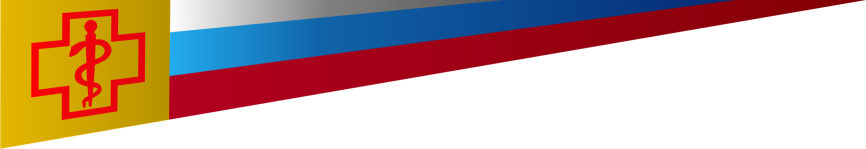 Полномочия государственной жилищной инспекции Архангельской области
Рассмотрение обращений:

на неисправности инженерного оборудования многоквартирного дома, в том числе системы водоотведения, водоснабжения, отопления, электроснабжения, газоснабжения, на подтопление техподполий и подвальных помещений многоквартирного дома, а также неисправности конструкций системы вентиляции;
на неисправности строительных конструкций, входящих в состав общего имущества многоквартирного дома, в том числе фундаментов, стен и межпанельных швов, перекрытий, перегородок, кровли и других;
на температуру в помещениях (жилых, нежилых) многоквартирного дома; 
на температуру горячей воды, давление горячей и холодной воды, отсутствие водоснабжения;
на нарушение Правил предоставления коммунальных услуг собственникам и пользователям помещений в многоквартирных домах и жилых домов, утвержденных постановлением Правительства Российской Федерации от 06 мая 2011 года № 354.
www.29.rospotrebnadzor.ru
5
[Speaker Notes: К полномочиям государственной жилищной инспекции Архангельской области относится рассмотрение обращений граждан, запросов, требований, информации от юридических лиц, органов государственной власти, органов местного самоуправления, из средств массовой информации:
на неисправности инженерного оборудования многоквартирного дома, в том числе системы водоотведения, водоснабжения, отопления, электроснабжения, газоснабжения, в том числе на подтопление техподполий и подвальных помещений многоквартирного дома, а также неисправности конструкций системы вентиляции;
на неисправности строительных конструкций, входящих в состав общего имущества многоквартирного дома, в том числе фундаментов, стен и межпанельных швов, перекрытий, перегородок, кровли и других;
на температуру в помещениях (жилых, нежилых) многоквартирного дома; 
на температуру горячей воды, давление горячей и холодной воды, отсутствие водоснабжения;
на нарушение Правил предоставления коммунальных услуг собственникам и пользователям помещений в многоквартирных домах и жилых домов, утвержденных постановлением Правительства Российской Федерации от 06 мая 2011 года № 354.]
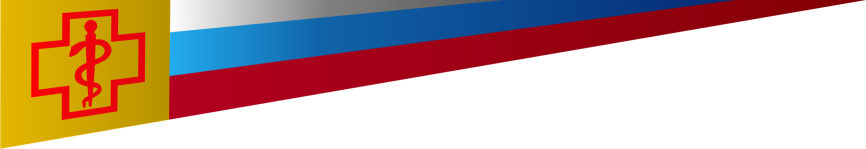 Работа с обращениями из ГЖИ, направленными по подведомственности
В 2014 году
В 1 квартале 2015 года
www.29.rospotrebnadzor.ru
6
[Speaker Notes: В Управление в 2014 году из ГЖИ поступило 49 обращений от граждан. Все обращения рассмотрены Управлением в установленные законом сроки. По данным обращениям проведено 33 административных расследования, по выявленным нарушениям санитарного законодательства составлено 28 протоколов об административном правонарушении, наложены штрафы на общую сумму 280 тысяч 500 рублей.
В 1 квартале 2015 года из ГЖИ поступило 15. По данным обращениям проведено 12 административных расследований, по выявленным нарушениям санитарного законодательства составлено 10 протоколов об административном правонарушении. Материалы по указанным расследованиям находятся на рассмотрении в суде.]
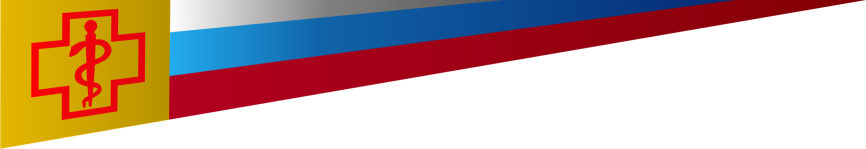 Структура обращений из ГЖИ, направленных по подведомственности
www.29.rospotrebnadzor.ru
7
[Speaker Notes: Структура обращений, направленных ГЖИ в адрес Управления за 2014 год на заселенность жилых домов грызунами и синантропными членистоногими – 74% (36 обращений); на качество питьевой воды – 10% (5 обращений); на шум в жилых домах – 4% (2 обращения);  - прочее – 12% (6 обращений).
За 1 квартал 2015 года 83% (10 обращений) на заселенность жилых домов грызунами и синантропными членистоногими, на качество питьевой воды – 17% (5 обращений).]
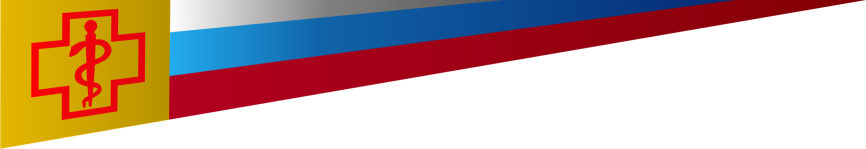 Работа с материалами проверок, проведенными должностными лицами ГЖИ
В 2014 году
В I квартале 2015 года
www.29.rospotrebnadzor.ru
8
[Speaker Notes: В 2014 году из государственной жилищной инспекции Архангельской области в Управление поступило 198 материалов проверок в отношении управляющих организаций, проведенных по обращениям жителей региона; в 1 квартале 2015 года – 29. 
В отношении юридических и должностных лиц в 2014 году вынесено 137 постановлений о назначении административного наказания в виде административного штрафа на общую сумму 10032 тыс. рублей, в 1 квартале 2015 года – 6 постановлений на сумму 280 тыс. рублей.
Прекращены производства по делам об административном правонарушении в связи с малозначительностью совершенного административного правонарушения в 2014 году – 34, в 1 квартале 2015 года – 6; в виду отсутствия состава административного правонарушения – в 2014 году - 6.]
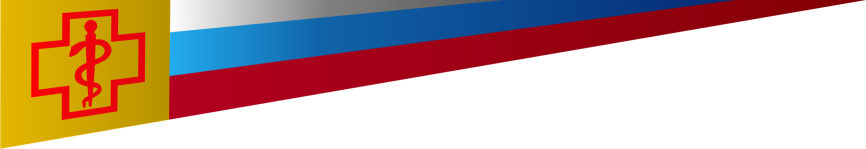 Основные нарушения, выявленные должностными лицами ГЖИ
нарушения порядка начисления размера платы за коммунальные услуги;
увеличение платы за содержание и ремонт жилого помещения без принятия соответствующего решения собрания собственников помещений;
предъявление сумм за текущий ремонт «по факту»;
сбор целевых взносов;
предъявление к оплате ежемесячных сумм по статье «капитальный ремонт» с 1 января 2013 года.
www.29.rospotrebnadzor.ru
9
[Speaker Notes: В ходе проверок должностными лицами ГЖИ выявлены нарушения порядка начисления размера платы за коммунальные услуги (электроэнергия и горячее водоснабжение на общедомовые нужды, отопление), а также  жилищного законодательства – управляющие организации увеличивают плату за содержание и ремонт жилого помещения без принятия соответствующего решения собрания собственников помещений многоквартирных домов, предъявляли к оплате суммы за текущий ремонт по факту, ремонт газового оборудования по факту, техническое обслуживание внутридомового газового оборудования, целевой взнос на ремонт стояков; с 1 января 2013 года (несмотря на изменения в жилищном законодательстве) предъявляли к оплате ежемесячные суммы по статье «капитальный ремонт». Основания для начисления собственникам платы за капитальный ремонт отсутствовали - минимальный размер взноса на капитальный ремонт для собственников жилых помещений нормативным правовым актом Архангельской области не был установлен. 
Постановлением Правительства Архангельской области от 26.12.2013  № 613-пп размер взноса на капитальный ремонт общего имущества в многоквартирных домах, расположенных на территории Архангельской области, установлен на 2014-2016 годы.]
БЛАГОДАРЮ ЗА ВНИМАНИЕ!
www.29.rospotrebnadzor.ru
10